Комплексный 
учебный курс 
«Основы религиозных культур и 
светской этики»: цели, задачи.
Учитель православной культуры  
МОУ «Бессоновская СОШ»
Тетерина Елена Николаевна
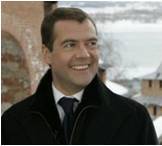 « Дискуссии вокруг вопроса о 
                          преподавании  в  школах 
                          дисциплин, которые 
                          направлены на  духовно-нравственное  просвещение  подрастающего  поколения  идут  в  нашем  обществе давно  и,  безусловно,  не   только   требуют  самого пристального внимания, но и уже окончательного            реагирования на эти дискуссии со стороны государства».
      «Я принял решение поддержать  идею преподавания в школах России основ религиозной культуры и светской этики».        
                                               Д.А.Медведев
Основы  православной культуры
Основы  исламской культуры
Основы  буддийской культуры
Основы  иудейской  культуры
Основы мировых религиозных культур
 Основы светской этики
«Ученики и их родители должны будут самостоятельно выбрать предмет обучения. Выбор учеников и их родителей, конечно, должен быть абсолютно добровольным – это важнейшее дело. 
 Любое принуждение по этому вопросу не только носит незаконный характер, но и будет абсолютно контрпродуктивным».
Базовые национальные ценности
патриотизм;
социальная солидарность;
гражданственность;
семья;
труд и творчество;
наука ;
традиционные российские религии; 
искусство и литература;
природа;
человечество
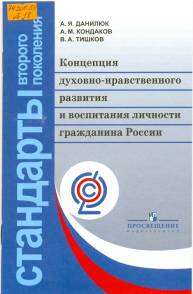 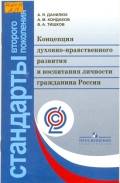 Современный национальный воспитательный идеал
Высоконравственный, творческий, компетентный гражданин России, принимающий судьбу Отечества как свою личную, осознающий ответственность за настоящее и будущее своей страны, укоренённый в духовных и культурных традициях многонационального народа Российской Федерации
Правовые принципы, являющиеся фундаментальными для духовно-нравственного образования:
свобода совести;

 отделенность религиозных организаций от государства;

 светский характер образования.
Конституция РФ, ст. 28:
«Каждому гарантируется свобода совести, свобода вероисповедания, включая право исповедовать индивидуально или совместно с другими любую религию или не исповедовать никакой, свободно выбирать, иметь и распространять религиозные и иные убеждения и действовать в соответствии с ними». 



Конституция РФ, ст. 14:
«1. Российская Федерация - светское государство. Никакая религия не может устанавливаться в качестве государственной или обязательной.
2. Религиозные объединения отделены от государства и равны перед законом».
Отделенность религиозных организаций от государства
Формирование у младшего подростка мотиваций к осознанному нравственному поведению, основанному на знании и уважении культурных и религиозных традиций многонационального народа России, а также к диалогу с представителями других культур и мировоззрений.
Основные принципы концепции курса
Светский характер;
Свобода и добровольность выбора модуля;
Культурологический подход;
Преобладание воспитательного аспекта;
Диалогический характер преподавания;
Активные и интерактивные формы преподавания;
Необходимость и возможность сотрудничества с родителями;
Особая  ответственность  учителя,  тактичность, доброжелательность.
каждая культура имеет собственный контекст и свою логику, 
ни одна культура не может быть лучше другой,
каждая культура обладает значимым для развития человечества  ценностным содержанием
Основы мировых религиозных культур.
Учебник знакомит с вопросами возникновения и истории важнейших религий мира, с их взаимоотношением с культурой и этикой, воздействием на искусство, ролью в жизни людей.
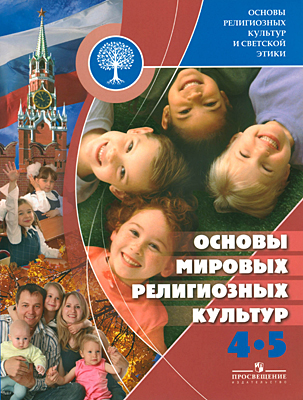 Учебно-методическое обеспечение
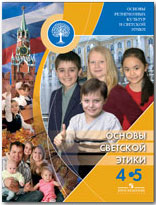 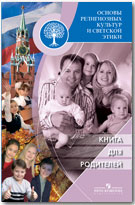 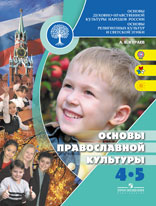 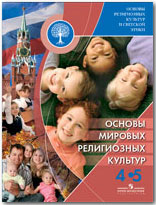 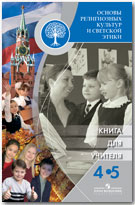 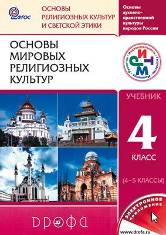 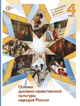 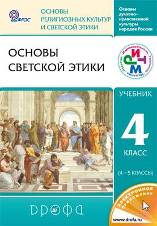 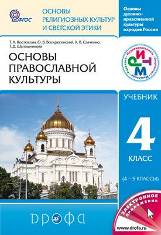 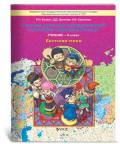 Основыкультурологического подхода:
Курс направлен на формирование культурологической компетентности учащихся;
отсутствие позиции катехизации (индоктринации);
отсутствие доминирующих позиций какой-либо религиозно–культурной традиции перед другими;
воспитательный характер;
минимизация конфликтных факторов.
Творческие проекты
«Как я понимаю православие?»
«Ислам-религия мира»
Нравственные нормы иудаизма»
«С чего начинается Родина?»
«Герои России»
«Традиции и ценности моей семьи»